Karboxylsyrer og derivater
Functional groups
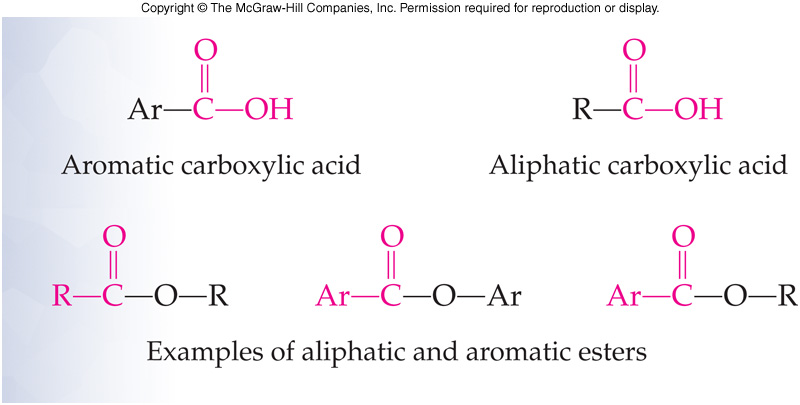 Acid and esters
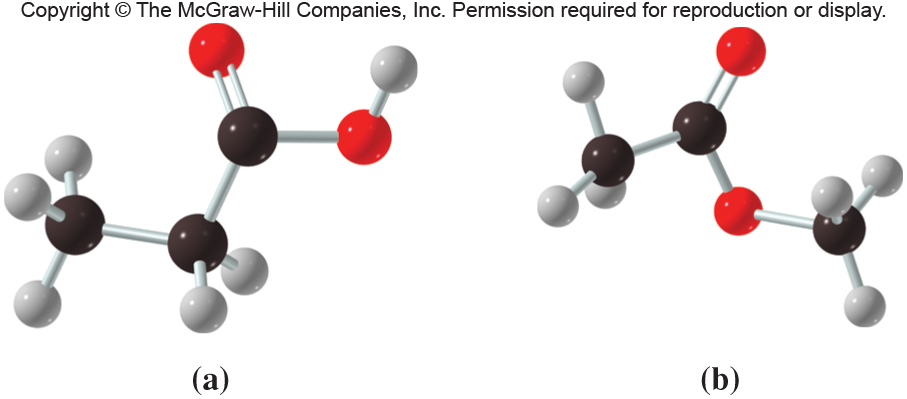 Formic acid
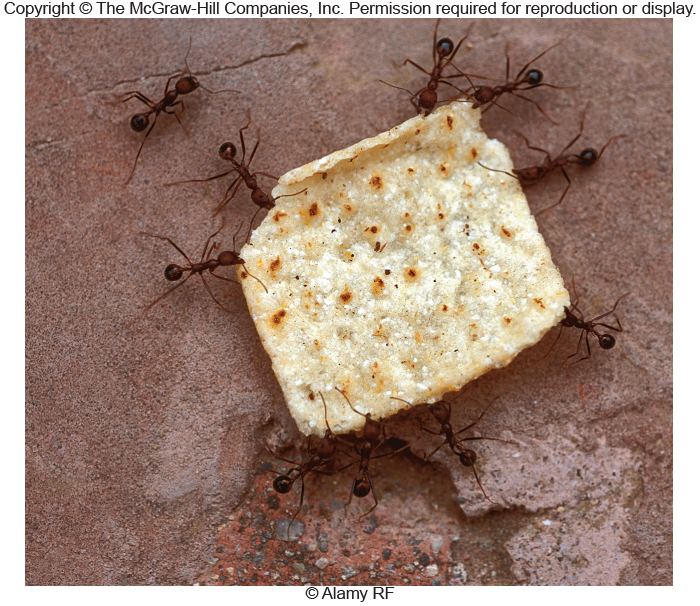 14.1 Karboxylsyrer
Structure
Carboxylic acid groups consist of two very polar functional groups
Carbonyl group
Hydroxyl group
Carboxylic acid groups are very polar
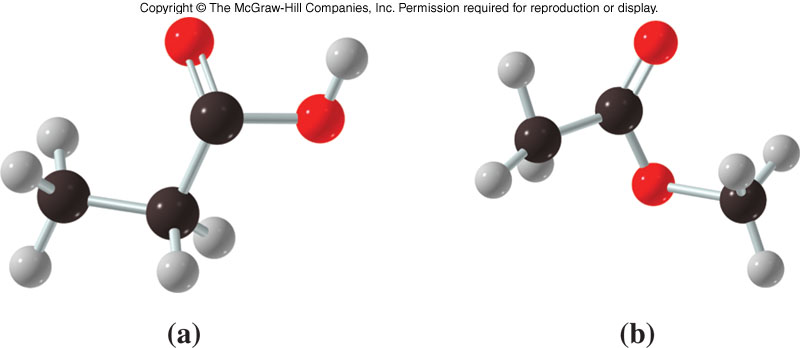 Carboxylic acid –        Ester – 
propanoic acid           methyl ethanoate
1
Physical properties
Low molecular weight carboxylic acids
Sharp, sour taste
Unpleasant aromas
High molecular weight carboxylic acids
Fatty acids important in biochemistry
Low molecular weight carboxylic acids are water soluble due to hydrogen bonding with: 
Water
Each other
14.1 Carboxylic Acids
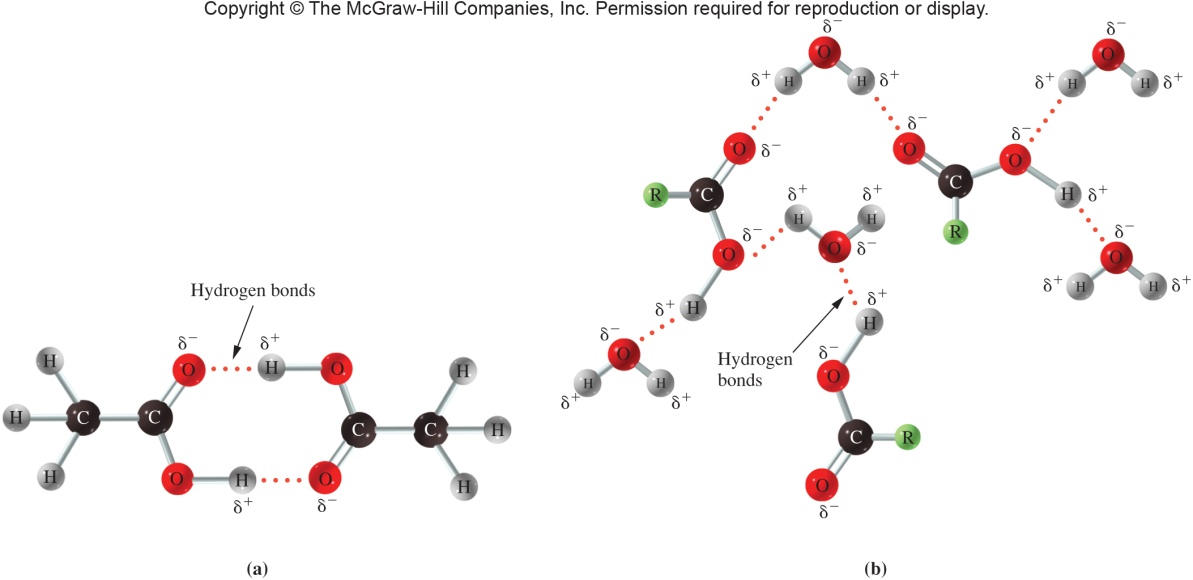 Hydrogen bonding
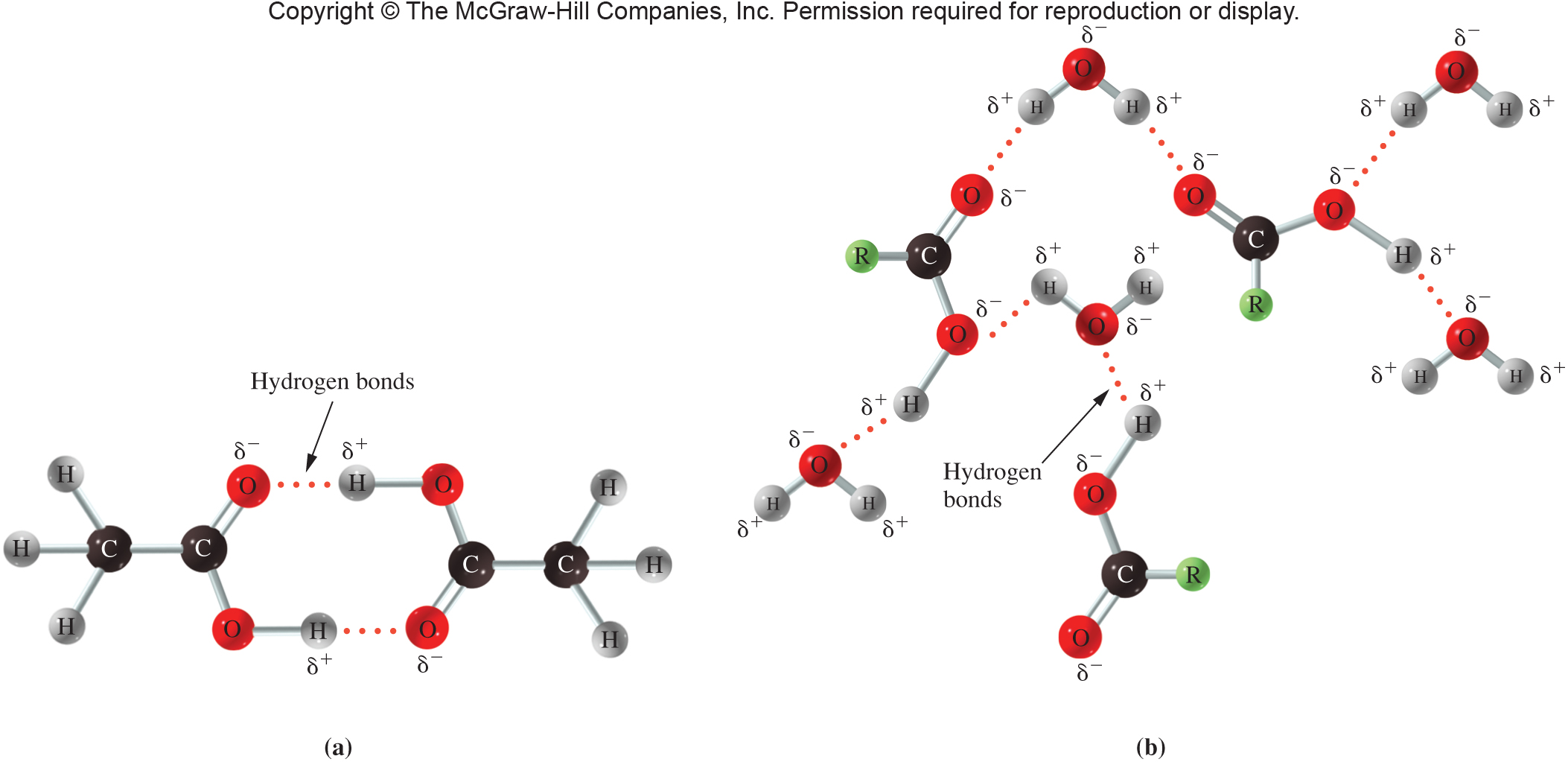 Fysiske egenskaber
Due to carboxylic acids forming intermolecular hydrogen bonds boiling points are at higher temperatures than those of any other functional group studied
14.1 Carboxylic Acids
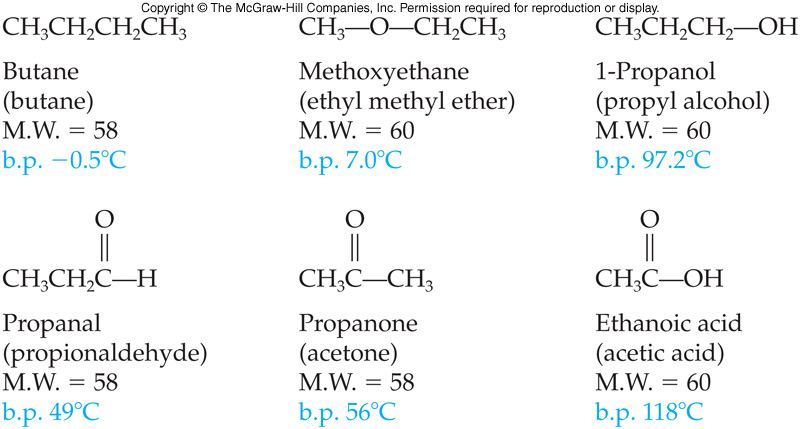 Nomenklatur
-oic acid
-carboxylic acid
trivial name
Karboxylic acids
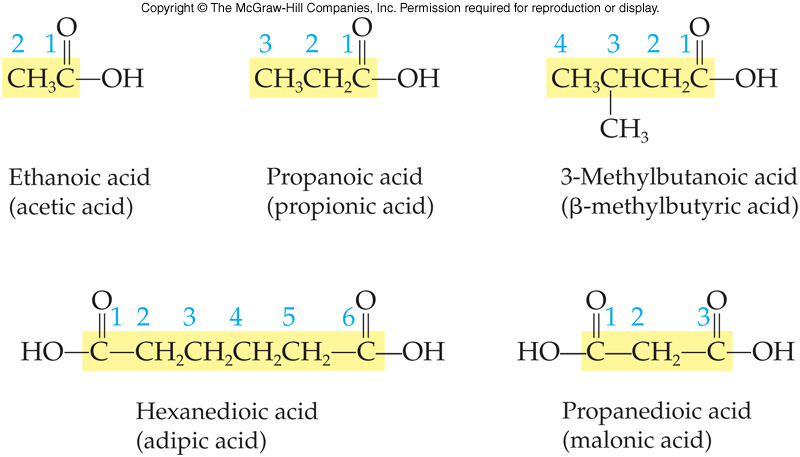 14.1 Carboxylic Acids
Navne for aromatiske syrer
Typiske karboxylsyrer
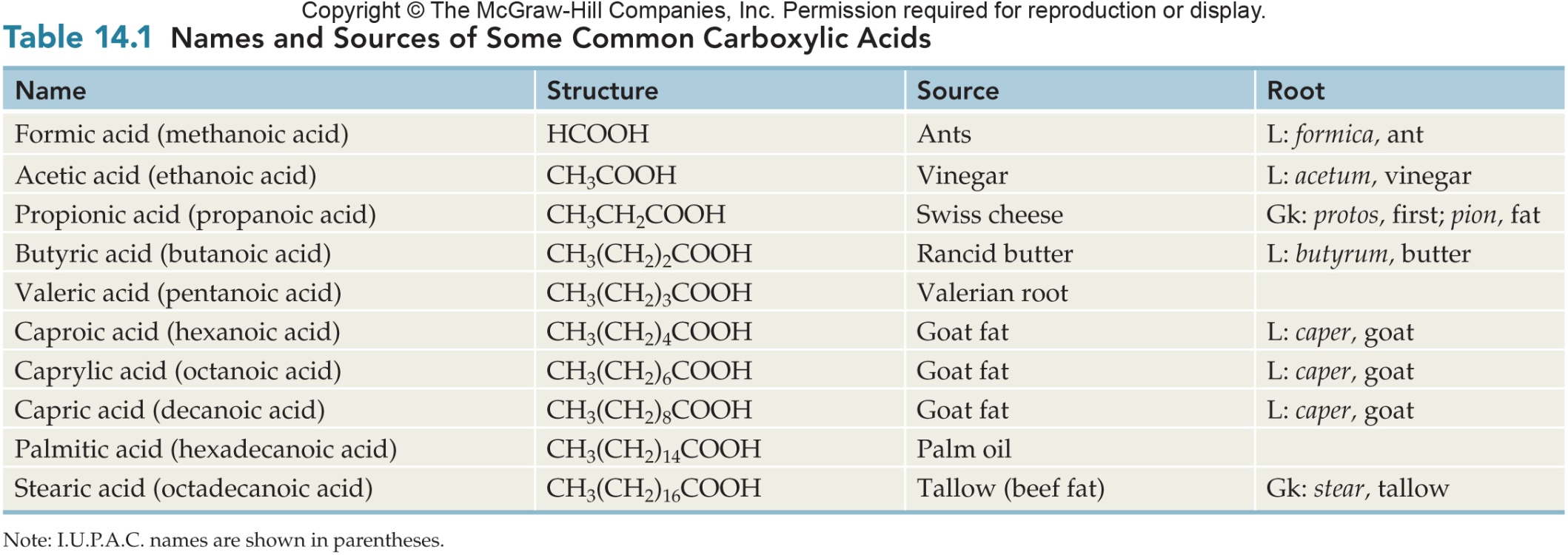 Acids from natural sources
Stearic acid 
found in beef fat
Some Important Carboxylic Acids
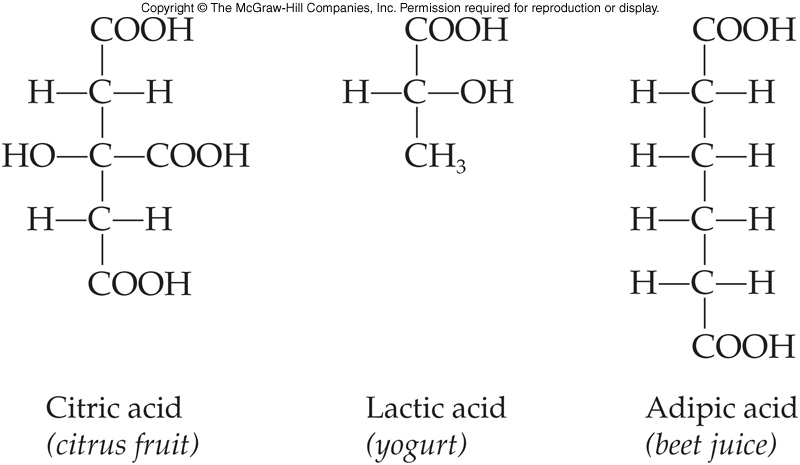 14.1 Carboxylic Acids
3
Acids from fruits
Aspirin
Oxidation
Which compounds can be oxidized to an acid?
Acid-base reactions!
Salts of Carboxylic Acids
Nomenclature
First add the cation’s name   
 Sodium
Then drop the –oic acid and add –ate
Sodium benzoate
Uses of carboxylic acids
Soaps like sodium stearate
Preservatives
Anti-fungal medicines
Used to control food pH
14.1 Carboxylic Acids
Esters with nice smells
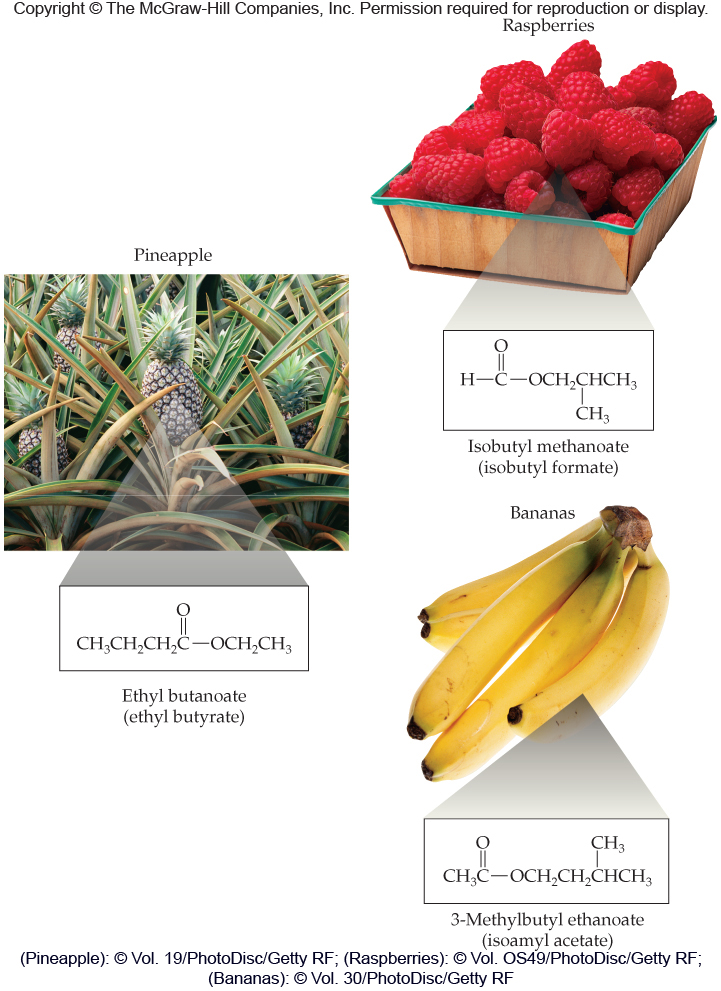 Naming
-oate
Naming Esters
Name the following esters:


Alkyl portion = first name   ethyl
Parent carboxylic acid = butanoic acid
Change suffix to reflect ester = Ethyl butanoate


Alkyl portion = first name   propyl
Parent carboxylic acid = ethanoic acid
Change suffix to reflect ester = Propyl ethanoate
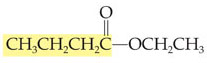 14.2 Esters
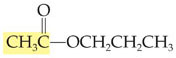 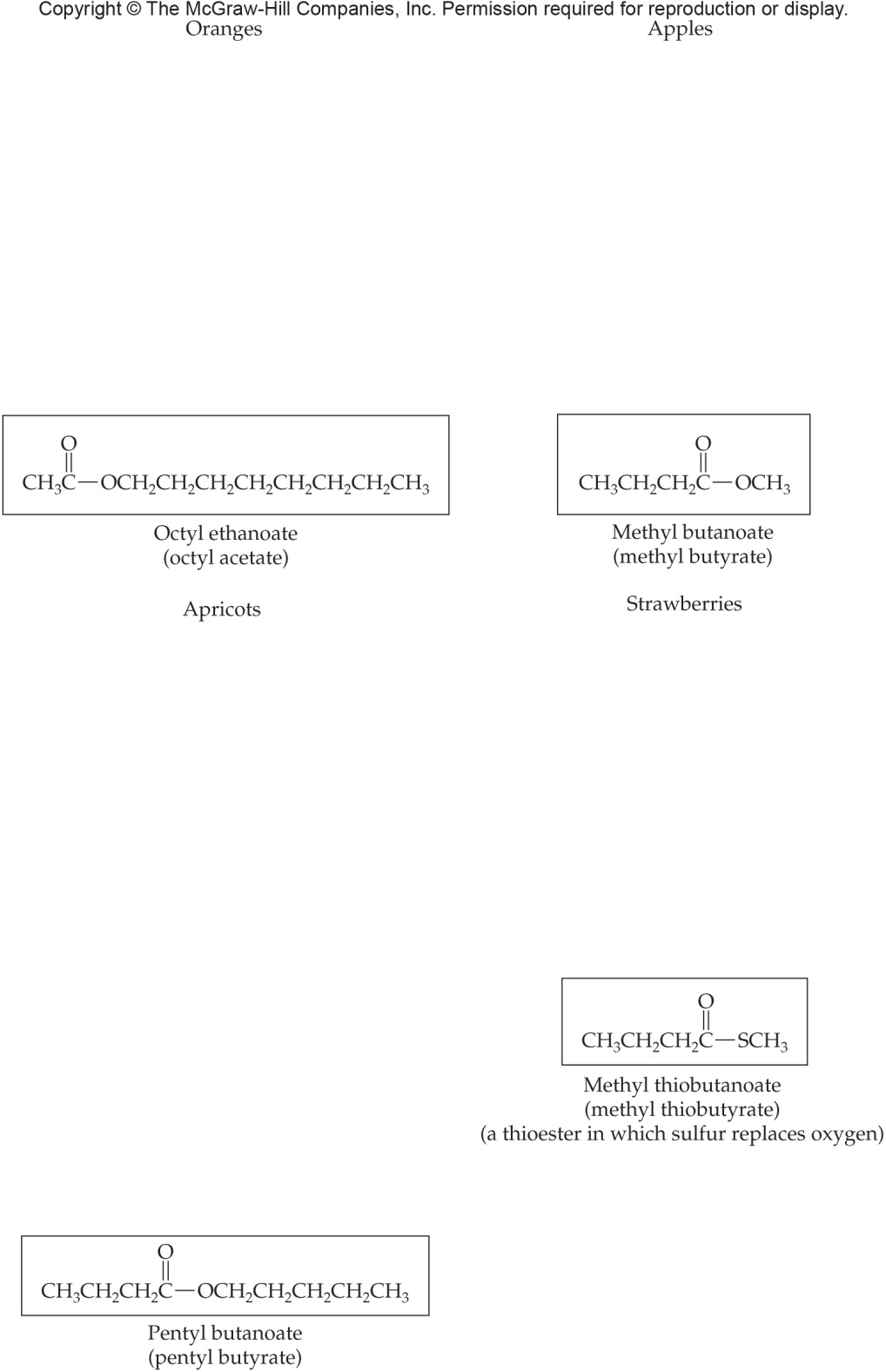 Page 471
How to make esters
Acid plus alchol
Plus catalyst?
Esterification
Carboxylic acids react with alcohols to form:
Esters 
Water
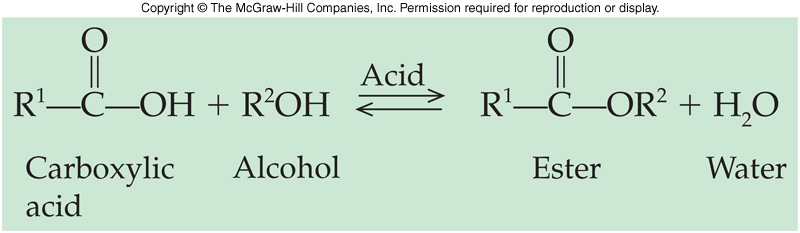 14.1 Carboxylic Acids
6
Nomenclature
Form from the reaction of a carboxylic acid with an alcohol, which is reflected in the naming
Use the alkyl group as the first name
 (Alcohol part of the ester)
Base the name for the acid part of the structure from the longest chain ending in the C=O
(Carboxylic acid part of the ester)
Change the –oic acid of the acid name to –oate
14.2 Esters
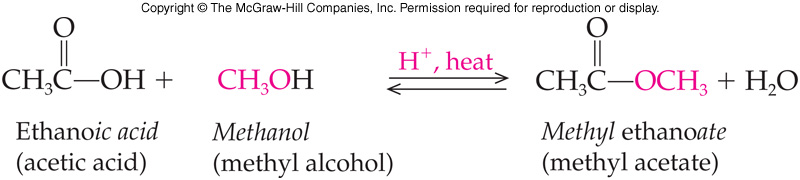 8
Acid hydrolysis of Esters
Acid hydrolysis products are: 
Acid  
Alcohol
14.2 Esters
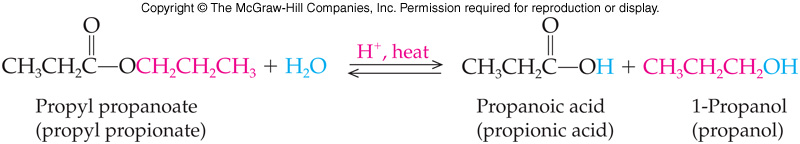 Base Hydrolysis of Esters
The base catalyzed hydrolysis of an ester: 
Saponification or soap-making 
Products are:
Acid salt 
Alcohol 
Acid can’t exist in basic conditions, so the product is the salt of the carboxylic acid using the cation of the base catalyst
14.2 Esters
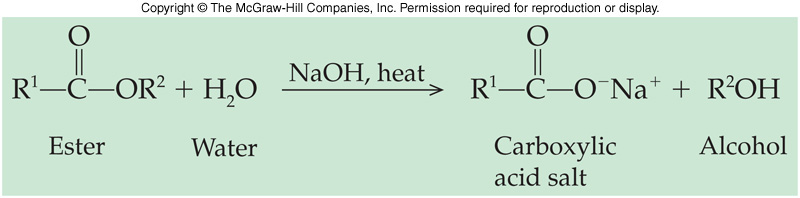 10
Hydrolysis of fat (saponification)
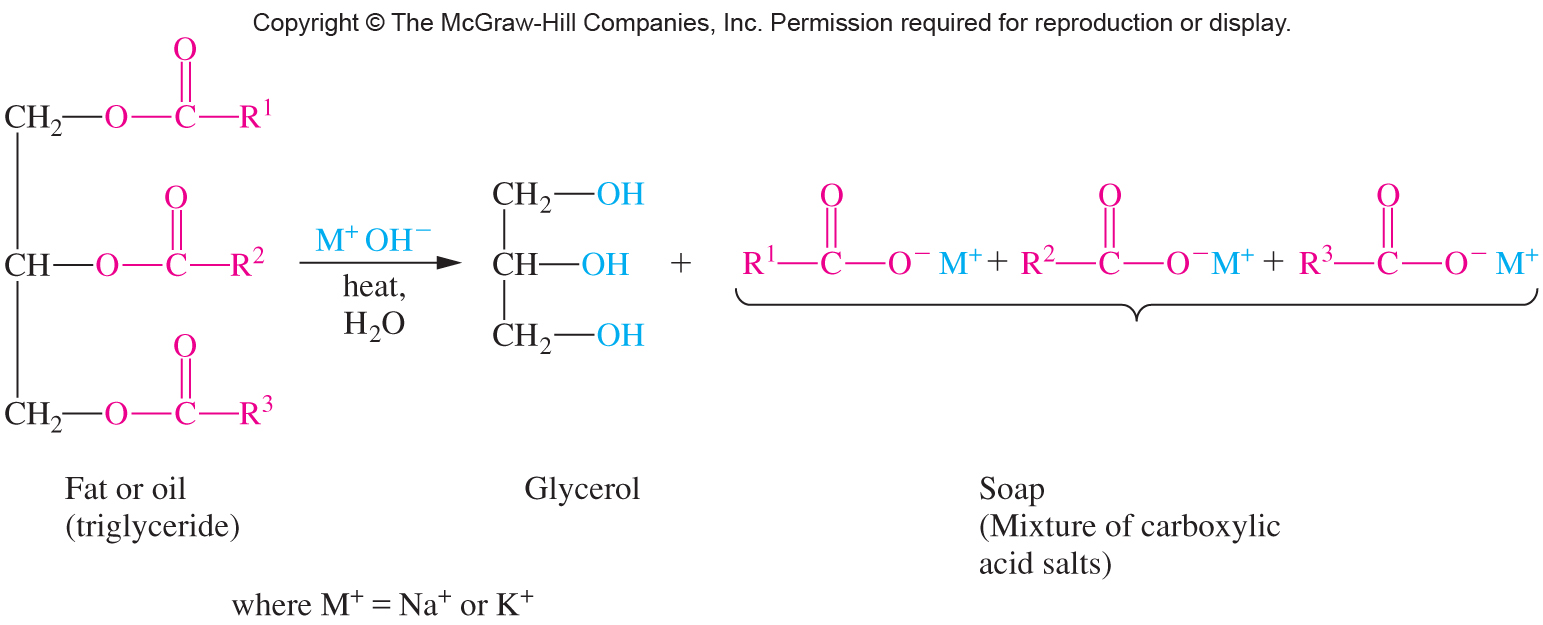 Micelle formation (soap action)
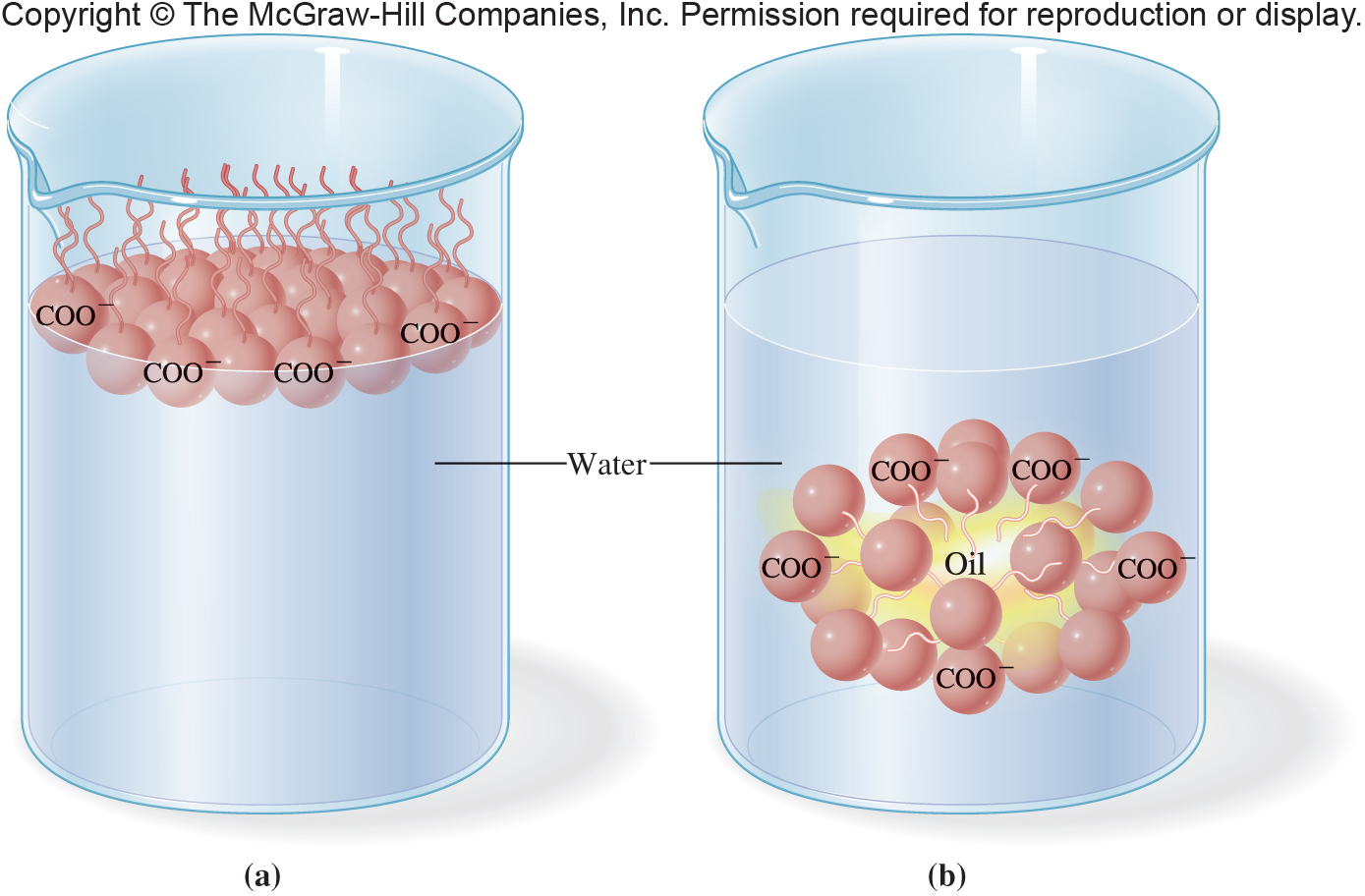 Condensation polymers
PETE
PEN
Condensation Polymers
Polyesters are condensation polymers
They are formed by eliminating a small molecule (e.g., H2O) when combining: 
Diacid
Diol 
Each of the combining molecules has two reactive functional groups, highlighted in red
14.2 Esters
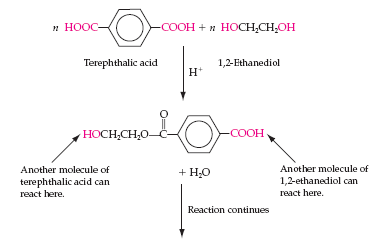 Polethylene terphthalate, PETE
Terphthalic acid
1,2-ethanediol
PETE is used in: 
Mylar
Plastic bottles
Polyester fabric
Continued condensation
at each end
Repeating unit of the polymer
PEN
Acid derivatives
Acid chlorides
Acid anhydrides
14.3 Acid Chlorides and Acid Anhydrides
Acid chlorides are derivatives of carboxylic acids having the general formula: 
Are named:
by replacing the –oic acid ending of the IUPAC name with –oyl chloride
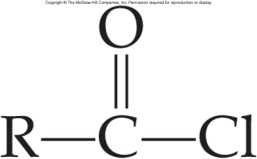 ethanoyl chloride
(acetyl chloride)
4-chlorobenzoyl chloride
(p-chlorobenzoyl chloride)
11
Acids Chlorides
Acid chlorides 
Noxious, irritating chemicals requiring great care in handling
Slightly polar, boiling near the corresponding carbonyl’s temperature 
React violently with water
Are good acyl group transfer reagents
14.3 Acid Chlorides and Acid Anhydrides
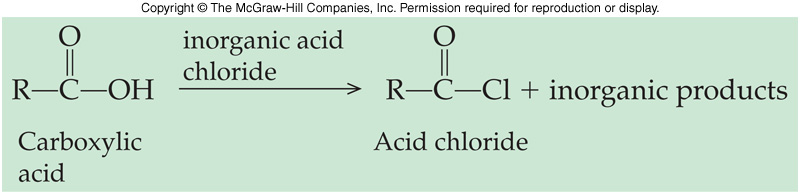 12
Inorganic acid chloride
SOCl2 thionyl chloride
Acid anhydrides
Acid Anhydride Reactions With Alcohols
Acid anhydride reacts with alcohol to produce:
Ester
Carboxylic acid
An acyl group transfer reaction
14.3 Acid Chlorides and Acid Anhydrides
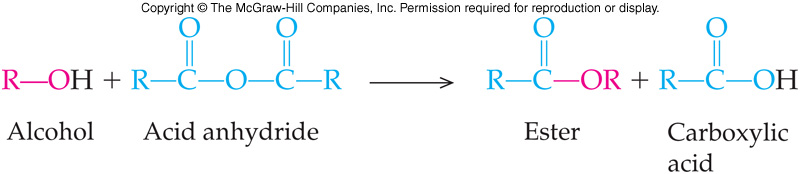 Aspirin
14.4 Nature’s High Energy Compounds: Phosphoesters and Thioesters
Phosphoric acid reacts with alcohols to produce a phosphate ester or phosphoester
The ester can then react with a second or third acid to give phosphoric acid anhydrides  
ADP and ATP of biochemistry fame are important examples of phosphate esters
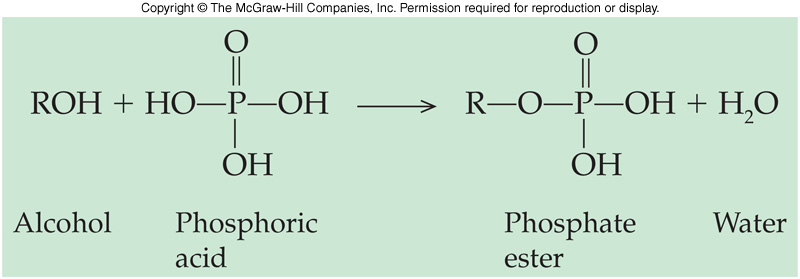 15
Ester bond
Anhydride bonds
Phosphoric Acid Esters
14.4 Nature’s High Energy Compounds: Phosphoesters and Thioesters
Phosphate esters
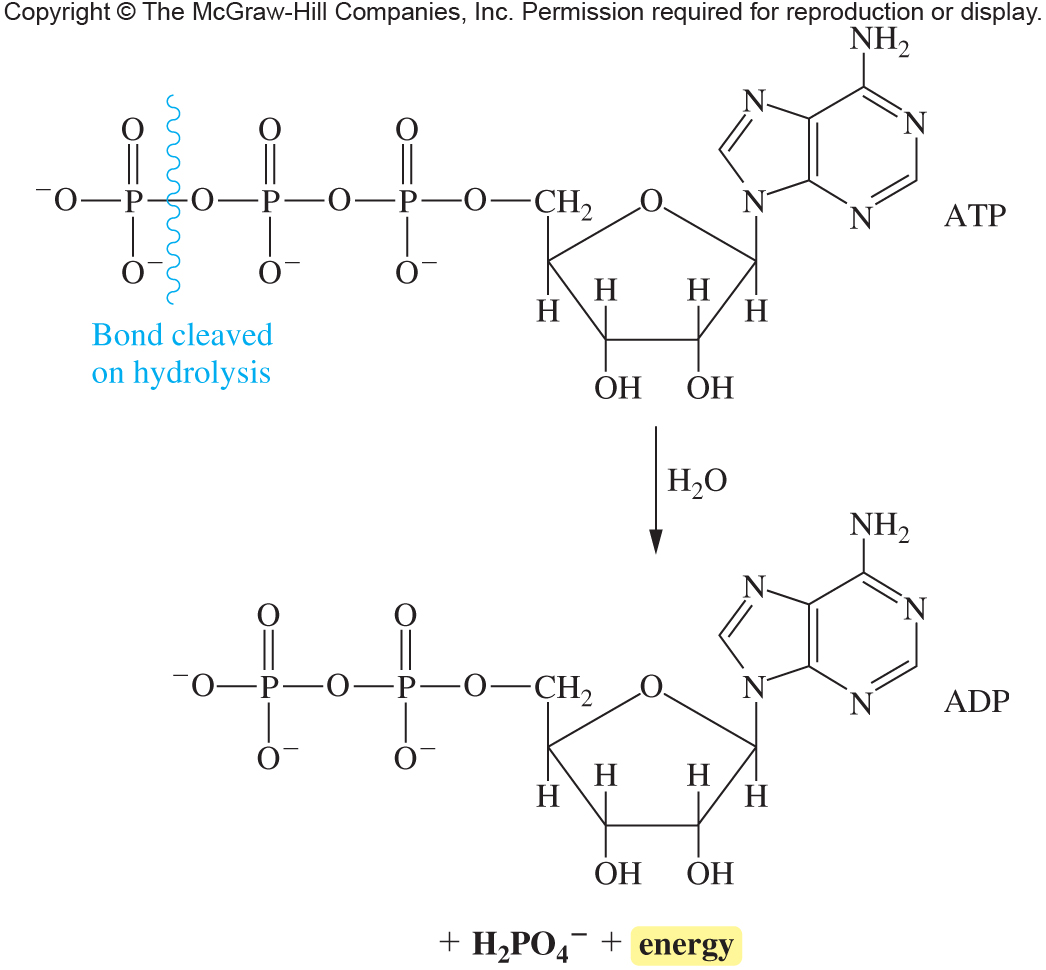 Thioesters
In biochemistry, acetyl coenzyme A (acetyl CoA-SH) reacts with acyl groups to “activate” them for further biological reaction by forming a thioester
14.4 Nature’s High Energy Compounds: Phosphoesters and Thioesters
Pheromones
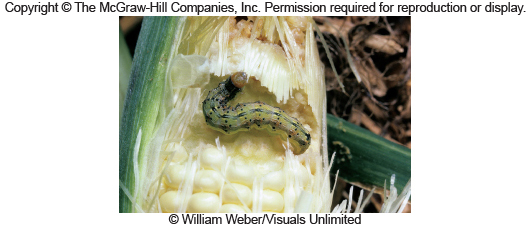 Pain killers
Structures of Four Prostaglandins
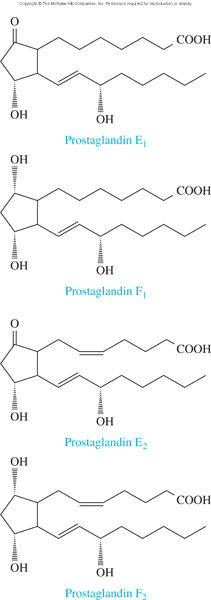 17.2 Fatty Acids
Prostaglandin synthesis
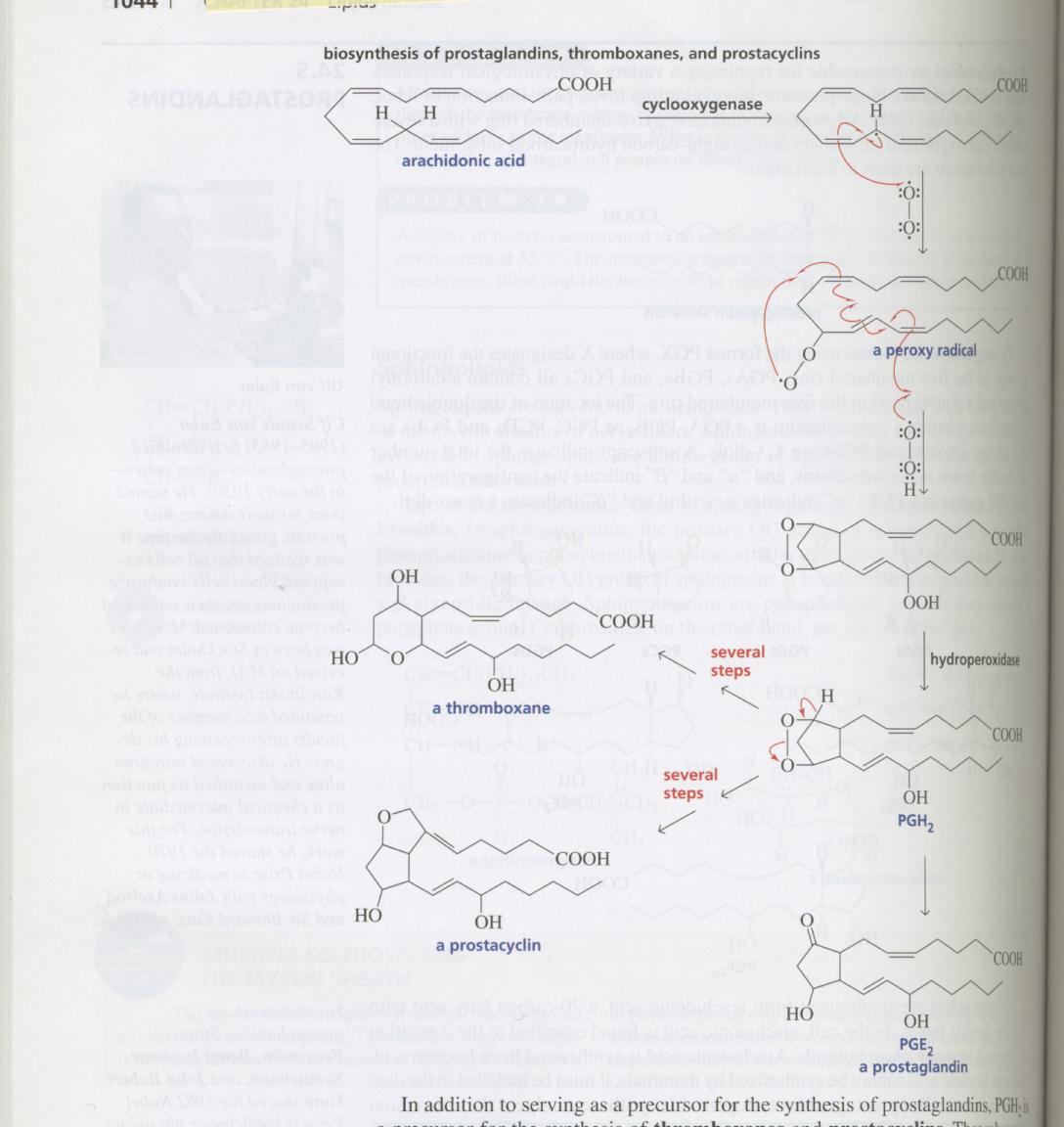 Prostaglandins
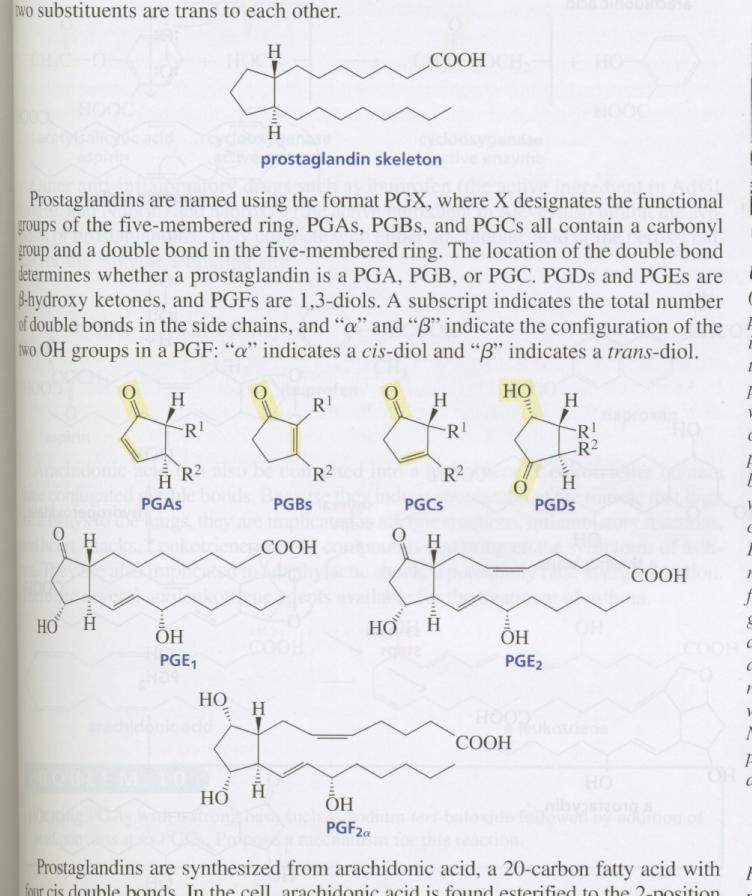 Aspirin and Prostaglandins
Aspirin inhibits prostaglandin synthesis by acetylating cyclooxygenase, an enzyme necessary for prostaglandin synthesis
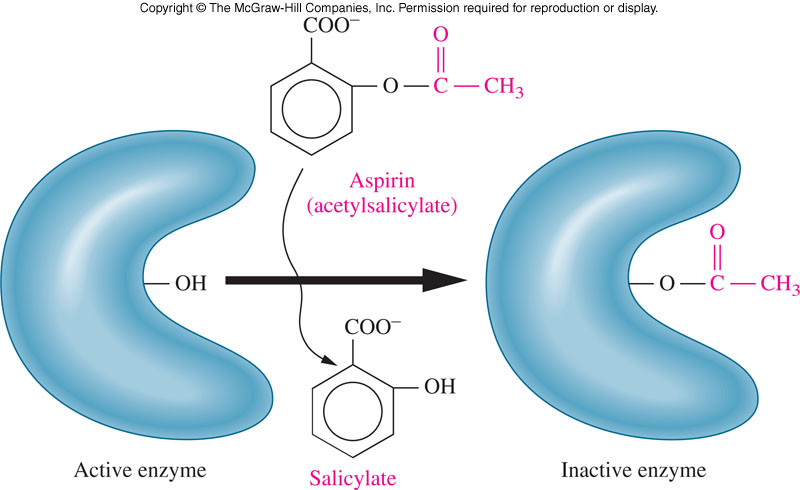 17.2 Fatty Acids
Overview of Prostaglandin Synthesis From Arachidonic Acid
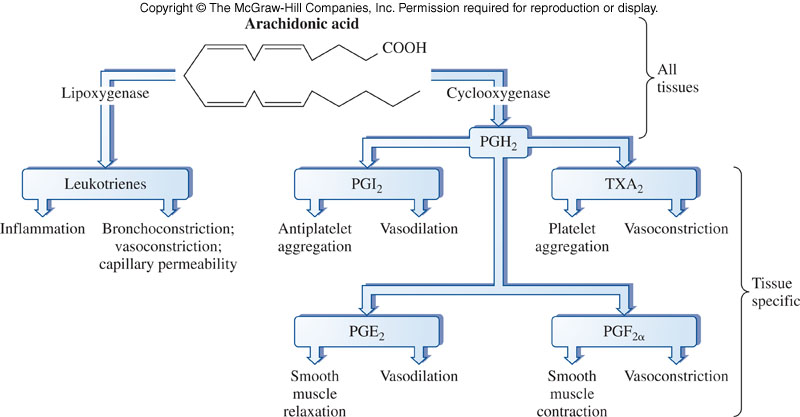 17.2 Fatty Acids
Reaction Schematic
Carboxylic Acid
Aldehyde
1º Alcohol
Oxidation
Oxidation
Dissociation
Esterification
Neutralization
Carboxylate anion
Esterification
Carboxylic Acid salt
Summary of Reactions
1. Carboxylic acids
a. Preparation
b. Dissociation
c. Neutralization
d. Esterification 
2. Esters
a. Acid hydrolysis
b. Saponification
3. Acid chloride synthesis
4. Acid anhydride synthesis
5. Phosphoester formation
Summary of Reactions
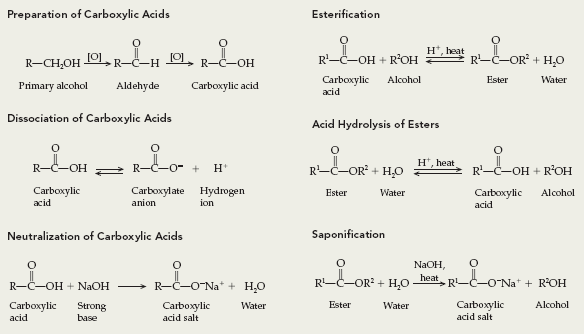 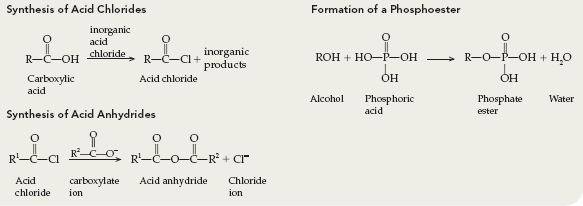 Thioesters
In biochemistry, acetyl coenzyme A (acetyl CoA-SH) reacts with acyl groups to “activate” them for further biological reaction by forming a thioester
14.4 Nature’s High Energy Compounds: Phosphoesters and Thioesters
Carboxylic Acid Naming Examples
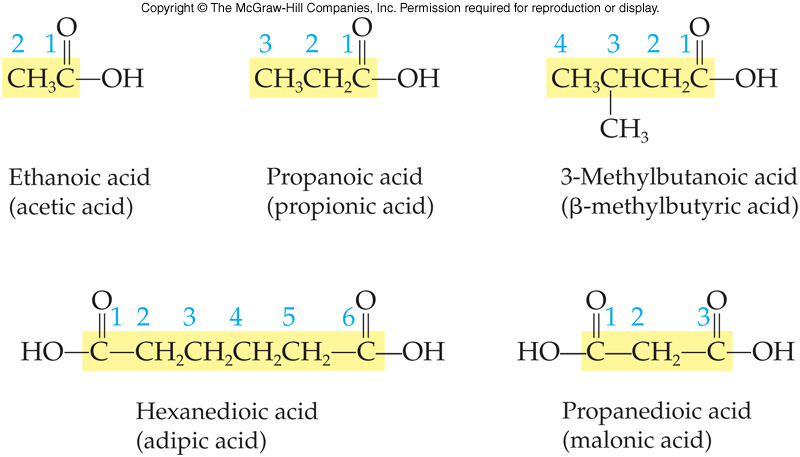 14.1 Carboxylic Acids
Saponification
Saponification (soap-making) is:
Base-catalyzed hydrolysis of fats (glycerol triesters)
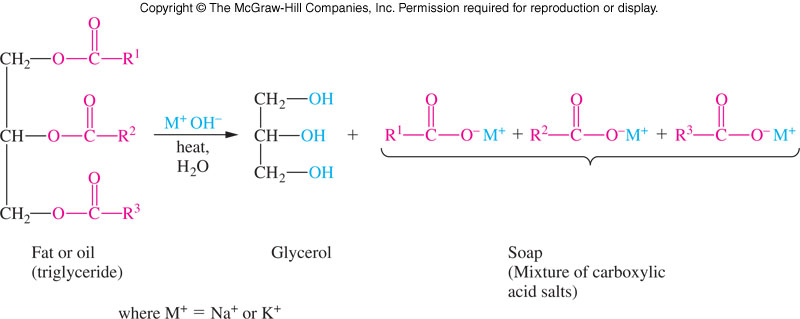 Simplified Action of Soap
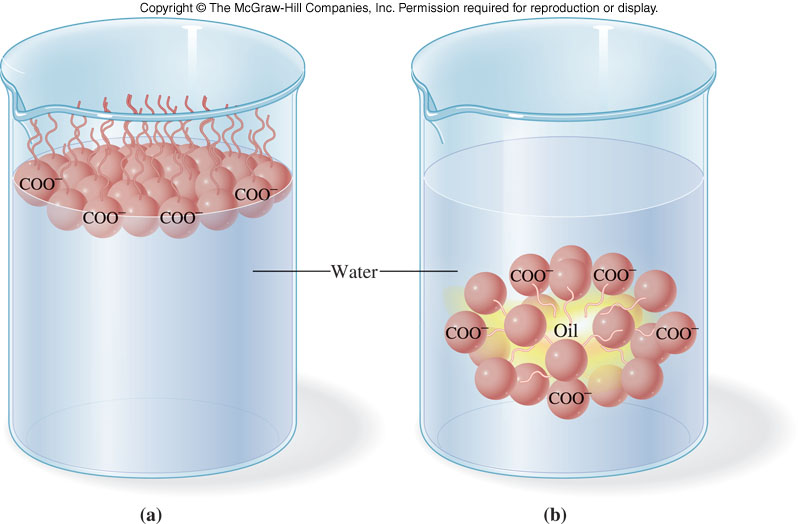 14.2 Esters
Reactions Involving Esters
Another example:
14.2 Esters
6
Hydrolysis of Esters
The main reaction of esters is hydrolysis, reaction with water
This reaction is also called hydration = cleavage of any bond by the addition of a water molecule
However, the uncatalyzed reaction is slow and requires heat
Mineral acid is used as a catalyst
14.2 Esters
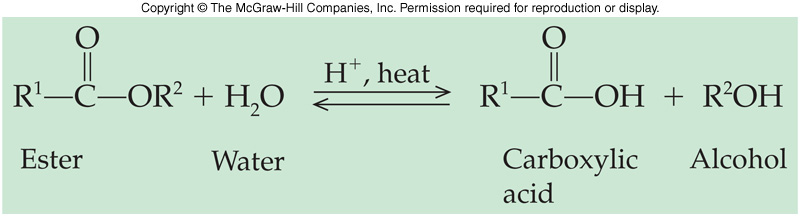 9
Acid hydrolysis of Esters
Acid hydrolysis products are: 
Acid  
Alcohol
14.2 Esters
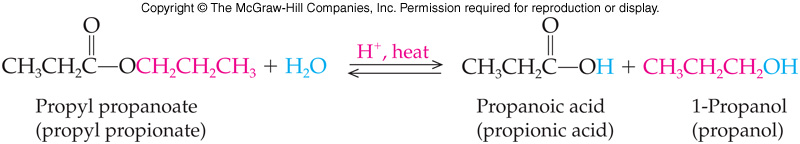 Base Hydrolysis of Esters
The base catalyzed hydrolysis of an ester: 
Saponification or soap-making 
Products are:
Acid salt 
Alcohol 
Acid can’t exist in basic conditions, so the product is the salt of the carboxylic acid using the cation of the base catalyst
14.2 Esters
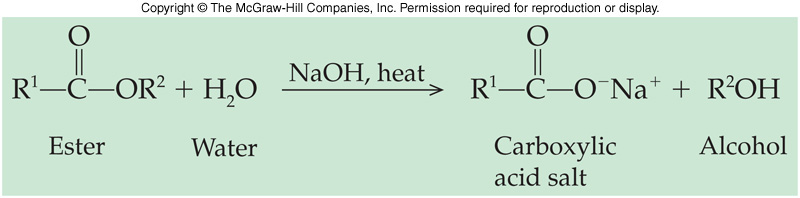 10